TEORIA CONSTRUCTIVISTA
INFLUENCIAS SOCIOCULTURALES




TEORIAS IMPLÍCITAS
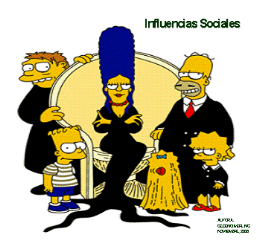 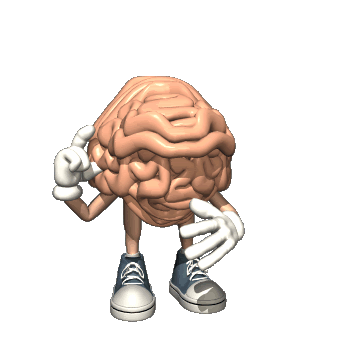 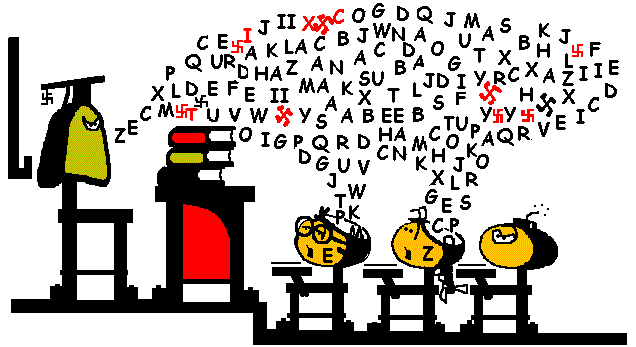